Die Vorstadtkrokodile
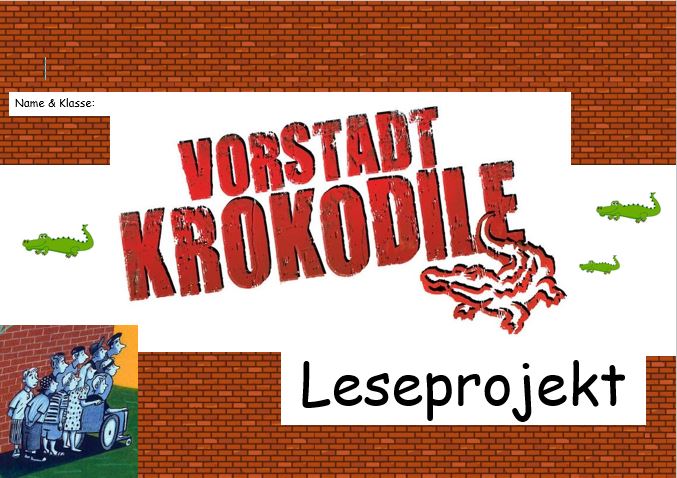 Ablauf
Zusammenfassung S. 108 - 156
 Der Autor
 Die Lektüre
 Die Projektmappe
 Der Film zur Lektüre
Zusammenfassung(S. 108 -156)
AB: „Geschehnisse im Schleudergang“  Die Wäscheleine.

 Nacherzählen der Ereignisse mit Hilfe der „Wäscheleine“
Der Autor
Was habt ihr alles über den Autor herausgefunden? (siehe AB „Forscherauftrag – der Autor“)
 Seht ihr eine Verbindung zwischen dem Autor und dem Buchinhalt?
 Hast du dir weitere Fragen überlegt und aufgeschrieben?
Die Lektüre
AB: „Literaturkritik“
 Worum geht es in dem Buch?
 Was hat mir an dem Buch gefallen?
 Was hat mir an dem Buch nicht gefallen?
 Sprachlich auffallendes.
 Würdest du das Buch weiterempfehlen?
 Vergebene Sterne?
Die Projektmappe
Hat euch die Arbeit mit der Projektmappe gefallen? Warum ja oder warum nein?
Konntet ihr mit der Projektmappe gut arbeiten?
 Wie fandet ihr die Arbeitsblätter der Projektmappe, schwer, geht so oder leicht?
Brauchtet ihr zuhause Hilfe, um die Arbeitsblätter zu erarbeiten?
Waren die Arbeitsblätter in einer ausreichenden Zeit zu erarbeiten?
Wie würdet ihr vielleicht anders mit der Lektüre arbeiten wollen?
Der Film zur Lektüre
Habt ihr den Film schon gesehen?
https://www.youtube.com/watch?v=pc8Hi5MA74Q
 Welche Umsetzung fandet ihr besser, Buch oder Film?

 Habt ihr Unterschiede festgestellt?
Das war‘s für heute!
Ich wünsche euch allen noch einen schönen sonnigen Tag 